Modèle simple de matrice de remontée des problèmes - Exemple
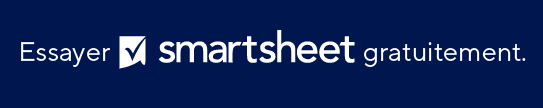 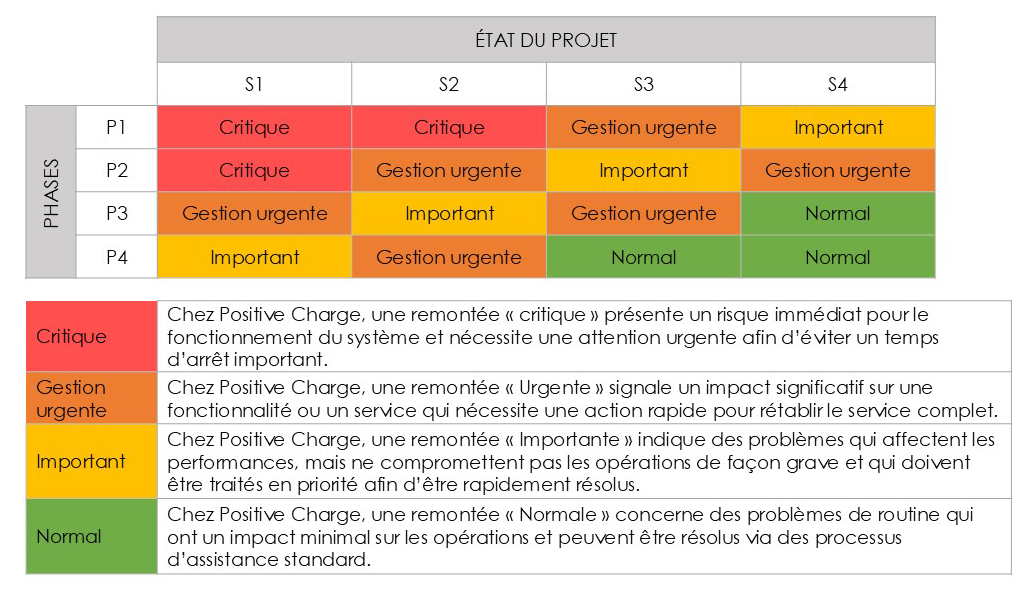 Quand utiliser ce modèle : utilisez ce modèle dans le cadre de projets simples et à petite échelle lorsque vous devez documenter un processus de remontée des problèmes clair et facile à suivre.
Caractéristiques notables du modèle : ce modèle contient des espaces vous permettant de documenter le niveau de gravité de chaque projet ou problème individuel (par exemple, Critique, Urgent, Important ou Normal). Vous pouvez également utiliser ce modèle pour documenter la phase et le flux de travail de remontée spécifique.
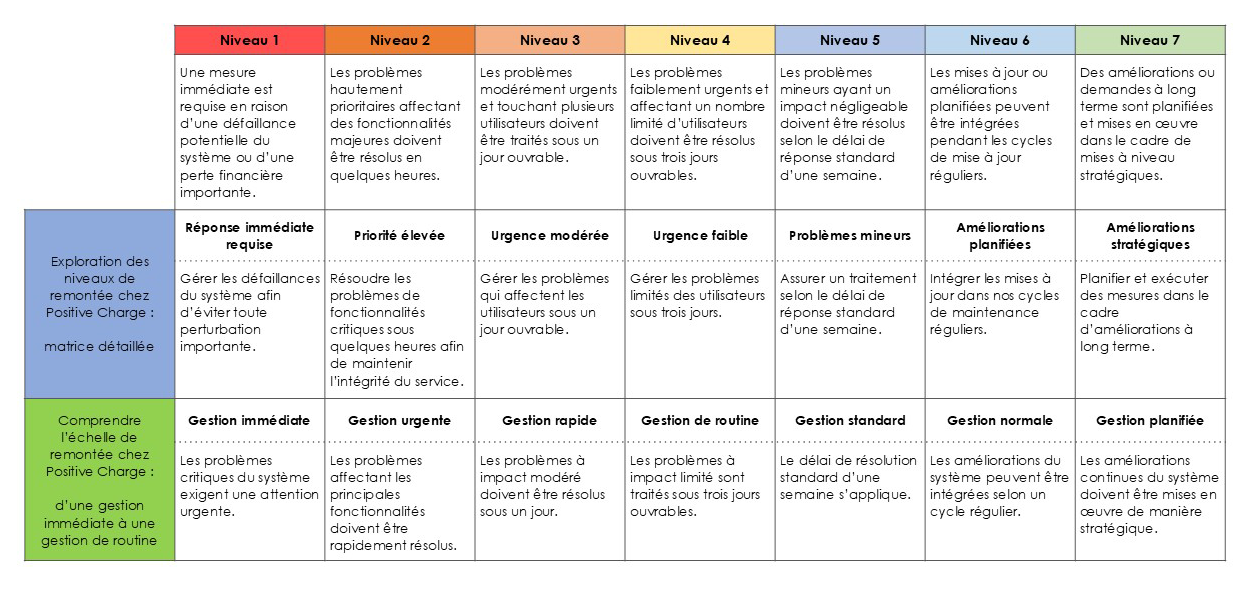 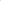 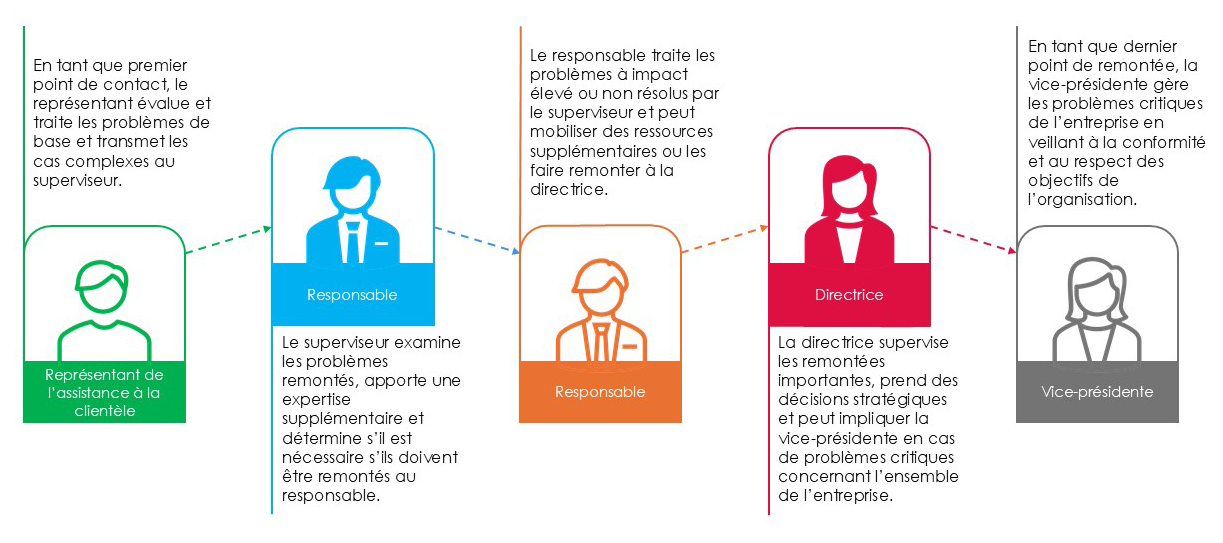 Matrice simple de remontée des problèmes - Exemple
Vous pouvez modifier ce texte, le personnaliser en incluant les détails de votre processus de remontée et modifier la police ou le style.
Matrice simple de remontée des problèmes - Exemple
Vous pouvez modifier ce texte, le personnaliser en incluant les détails de votre processus de remontée et modifier la police ou le style.
En tant que premier point de contact, le représentant évalue et traite les problèmes de base et transmet les cas complexes au superviseur.
Le responsable traite les problèmes à impact élevé ou non résolus par le superviseur et peut mobiliser des ressources supplémentaires ou les faire remonter à la directrice.
En tant que dernier point de remontée, la vice-présidente gère les problèmes critiques de l’entreprise en veillant à la conformité et au respect des objectifs de l’organisation.
Matrice simple de remontée des problèmes - Exemple
Vous pouvez modifier ce texte, le personnaliser en incluant les détails de votre processus de remontée et modifier la police ou le style.
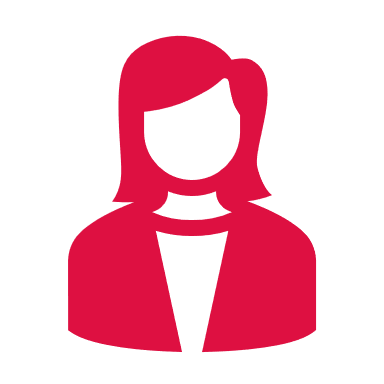 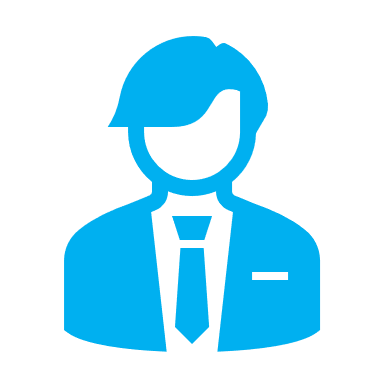 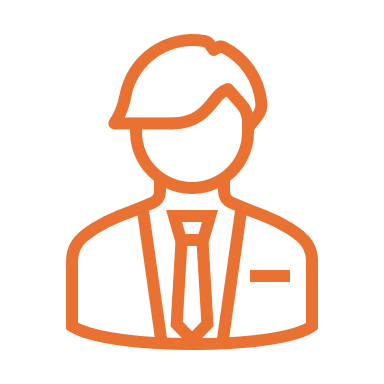 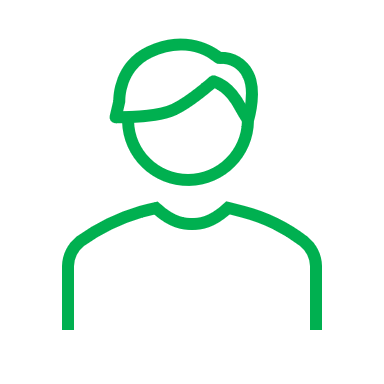 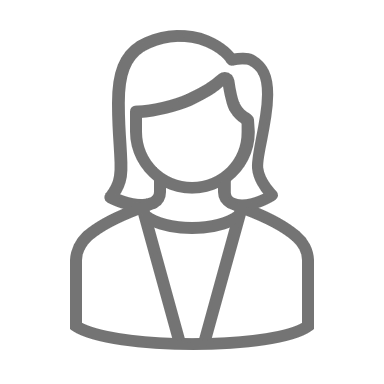 Directrice
Responsable
Le superviseur examine les problèmes remontés, apporte une expertise supplémentaire et détermine s’il est nécessaire s’ils doivent être remontés au responsable.
La directrice supervise les remontées importantes, prend des décisions stratégiques et peut impliquer la vice-présidente en cas de problèmes critiques concernant l’ensemble de l’entreprise.
Responsable
Représentant de l’assistance à la clientèle
Vice-présidente